Основы безопасности жизнедеятельности в сети Интернет.Урок 4. Компьютерная зависимость.
Презентацию подготовила Ванюшина О.А., учитель математики и информатики МБОУ «Ерцевская СШ».
1) Что такое «зависимость»?2) Перечисли несколько признаков развития «зависимости».
Интернет-зависимость - отклонение в поведении, при котором нарушается чувство реальности, ограничено руководство поступками, наконец, возникают психическая и физическая зависимость, утрачивается критика.
Первые признаки зависимости.
Если ты ешь, пьешь чай, готовишь уроки у компьютера.
Провел хотя бы одну ночь у компьютера.
Прогулял школу – сидел за компьютером.
Приходишь домой, и сразу к компьютеру.
Забыл поесть, почистить зубы 9раньше такого не наблюдалось).
Хорошо себя чувствуешь за компьютером и, наоборот, ощущаешь пустоту, если лишен компьютера.
Вступаешь в конфликт с близкими людьми из-за компьютера.
Сетевой недуг может принимать разные формы: 1)веб-серфинг – беспорядочные переходы        с сайта на сайт.
2) Бесконечное общение в чатах.
3) Пристрастие к онлайновым играм.
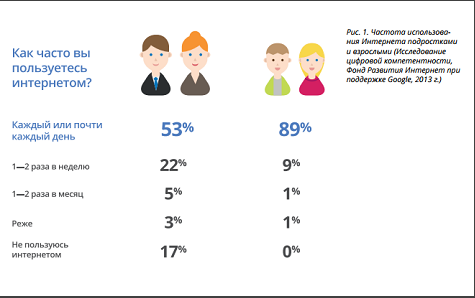 Как вылечиться, если вы чувствуете, что дела плохи?
Пользоваться компьютером лишь тогда, когда вам это действительно необходимо.
Сведите к минимуму посещение бесполезных страниц.
Замените сетевое общение реальным, а компьютерные развлечения настоящими делами.
Первые признаки интернет-зависимости:
Долгое нахождение в сети.
Бесцельное её использование.
Вытеснение других интересов.
Снижение настроения, проявление агрессии при невозможности войти в Интернет.
Т ест для самоконтроля:
Вы думаете о компьютере и об Интернете в то время, когда нет его (компьютера) под рукой? 
Вы нуждаетесь в увеличении времени, проводимом за компьютером, для того, чтобы чувствовать себя комфортно?
Считаете ли Вы, что не сможете обойтись без компьютера, Интернета? 
Вы чувствуете беспокойство и раздражительность, если пытаетесь ограничить или прекратить использование компьютера? 
Вы прибегаете ко лжи, убеждая членов семьи и друзей, что проводите за компьютером меньше времени, чем в действительности? 
Остаетесь ли Вы за компьютером большее время, чем первоначально планировали? 
Испытываете ли Вы депрессию, плохое настроение и раздражительность, находясь без компьютера? 
Имеется ли риск навредить учебе по причине постоянного использования компьютера и Интернета?